אגף בכיר להכשרה מקצועית ולפיתוח כ"איחידת הכשרה למקצוע
ההכשרה שלנו - ההצלחה שלכם!
האגף להכשרה מקצועית ולפיתוח כוח אדם
האגף להכשרה מקצועית אמון על הקניית הכשרה מקצועית ופיתוח הון אנושי ושואף להיות מנגנון הכשרה איכותי ומותאם לצרכי הפרט והמשק. 
בעולם תעסוקה משתנה, עולה הצורך ליצור התאמה מיטבית בין צרכי המשק והמעסיקים לבין צרכי ורצונות העובד. בנוסף, עולה הצורך להקל על העובדים מבחינה כלכלית בכך שיוכלו לעבוד תוך כדי הלימודים ולא יאלצו לבחור בעבודה או לימודים.
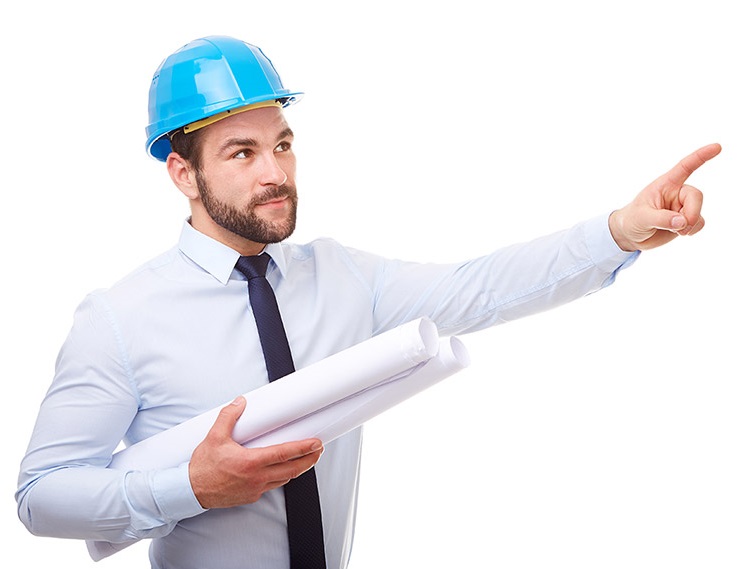 2
אתר חדש לאגף להכשרה מקצועית
לאחרונה הושק האתר החדש של האגף להכשרה מקצועית ופיתוח כוח אדם.
באתר ניתן למצוא את כל המידע הדרוש בחלוקה לקהלי יעד:
הכשרה למקצוע (18+) – מידע לתלמידים אודות מסלולי ההכשרה השונים הכולל מנוע חיפוש קורסים חדש ומשוכלל.
חינוך מקצועי לנוער
מעסיקים – הקמת זירת המעסיקים
מוסדות הכשרה ובתי ספר
3
הכשרה למקצוע - קצת מספרים...
כ-400 מוסדות לימוד פרטיים בפיקוח המדינה
כ-11,000 לומדים במימון מלא או בסבסוד המדינה
למעלה מ-50,000 לומדים במימון עצמי בפיקוח המדינה
3 זכיינים (רשתות עתיד וסכנין ומעוף) לביצוע הכשרות מתוקצבות
7 מסלולי הכשרה למבוגרים, מתוכם 4 מסלולים בשיתוף מעסיקים
5 מרכזי הכשרה ממשלתיים בפריסה ארצית
4
הכשרות מקצועיות בענף המלונאות
מרבית ההכשרות מתבצעות בהתקשרות ישירה (מכרז) עם מוסדות ההכשרה כאשר מידי שנה נקבעה תכנית עבודה שנתית המתוקצבת מתקציב ייעודי לענף. 
לאור היעדר תקציב מדינה מאושר בשנתיים האחרונות, לא ניתן היה לאשר פעילות הכשרה בענף המלונאות.
במטרה לשמר את הפעילות במוסדות ההכשרה האגף ביצע הסטות תקציביות ואישר תכנית עבודה מצומצמת לשנת 2021 ואושרו 10 קורסים בחלוקה בין המוסדות: 
רימונים טבריה - 3 קורסים
דן גורמה - 3 קורסים
מכללת קולינרי - 2 קורסים
אונ' בן גוריון - 2 קורסים.
שפיז - 2 קורסים (אושר כספק יחיד).
בהינתן ויאושר תקציב מדינה האגף להרחת היקף הפעילות.
5
הכשרות מקצועיות בענף המלונאות
סטארטר:
נפתחו 2 הכשרות - קצבות בי שף חיפה, טבחות לבתי קפה- בי שף חיפה 
מתוכננות 3 הכשרות - קצבות בן גוריון אילת, קצבות ארט שף באר שבע, טבחות לבתי קפה בן גוריון אילת
מסלול ירוק:
נפתחו 2 הכשרות - מוזגות סוג 1, בר מאסטר חיפה, טבחות לבתי קפה ארט שף באר שבע
מתוכננות 3 הכשרות- פקידות קבלה אורט סינגלובסקי, פקידות קבלה רימונים טבריה, טבחות בלתי קפה רימונים טבריה
כיתה בעבודה:
אושרו 3 קורסים – פקידות קבלה לרשת ישרוטל אילת (בוטל עקב אי גיוס מועמדים), טבחות סוג 1 למלון קינג דיוויד ירושלים (גיוס מועמדים), חשמל מעשי תלת-פאזי לרשת ישרוטל ת"א (גיוס מועמדים).
OJT:
העבודה על פי הנוהל החדש החלה בנובמבר 2020.
עד כה אושרו לענף (מלונות ומסעדות) 1,408 עובדים.
לרשת ישרוטל אושרו 123 עובדים.
6
מסלול מופ"ת - מקצוע ופיתוח תעסוקתי
לימודי הכשרה מקצועית במימון מלא של המדינה (ללא תשלום שכר לימוד) באמצעות שני זכיינים – עתיד וסכנין. 
מיועד לדורשי עבודה או לעובדים בלתי מקצועיים המעוניינים לרכוש מקצוע או לבצע הסבה מקצועית. 
ההכשרות המקצועיות מתקיימות בכלל הארץ ובמגוון ענפי לימוד מקצועיים תוך מתן דגש לקורסים עתירי תשתיות בתעשייה ולמקצועות בעלי ביקוש במשק.
הלימודים לרוב מתקיימים במתכונת שבוע מלא (5 ימים בשבוע, כ- 35 שעות שבועיות) ואורכים בממוצע כ- 6 חודשים. 
קורסים בענף המלונאות:
מתבצעים לרוב בהתקשרות ישירה עם מוסדות ההכשרה. 
לאור משבר הקורונה והיעדר תקציב ייעודי לביצוע הכשרות, תכנית העבודה לשנת 2021 צומצמה ואושרו 10 קורסים בחלוקה בין המוסדות: רימונים טבריה – 3 קורסים, דן גורמה – 3 קורסים, מכללת קולינרי – 2 קורסים, אונ' בן גוריון – 2 קורסים).
קורסים בשיתוף מעסיקים – סטארטר ומסלול ירוק מתבצעים באמצעות הזכיין מעוף.
7
הכשרות מקצועיות בשיתוף מעסיקים
האגף להכשרה מקצועית מפעיל 4 מסלולים להכשרה מקצועית בשיתוף עם מעסיקים:






מידע אודות מסלולי ההכשרה ניתן למצוא ב"זירת המעסיקים".
הכשרה בעבודה- OJT
סטארטר
המסלול הירוק להכשרה מקצועית בשיתוף מעסיקים
כיתה בעבודה
8
הכשרה מקצועית בחניכות - סטארטר
מסלול ייחודי להכשרה מקצועית בחניכות  (apprenticeship, אשר נחשבת בעולם כאחד הכלים המובילים לפיתוח הון אנושי, צמצום אבטלה והגדלת הפריון של המשק הכלכלי.
תכנית הלימודים משלבת הכשרה עיונית ומעשית במוסד ההכשרה, לצד עבודה בשכר אצל מעסיק בליווי חונך מטעמו, ורכישת מיומנויות במקום העבודה. 
התכנית מיועדת לתת מענה לצרכי המעסיקים הזקוקים לעובדים מיומנים ומקצועיים במקצועות נדרשים במשק ולדורשי עבודה או עובדים בלתי מקצועיים המעוניינים לרכוש מקצוע, ניסיון בעבודה, קידום מקצועי ועבודה בשכר בשילוב לימודי הכשרה.
ההכשרות מתקיימות בכל הארץ ובמגוון רחב של מקצועות בהם נדרשים עובדים מיומנים ומקצועיים.
9
הכשרה מקצועית בחניכות - סטארטר
העובדים מקבלים:
מימון מלא של שכר הלימוד ותעודה ממשלתית.
תעסוקה בשכר בגין הימים אצל המעסיק.
סדנאות פיתוח קריירה ומיומנויות רכות לטובת השתלבות מיטבית בעולם העבודה.
ליווי אישי וליווי מקצועי.
רכישת ניסיון מקצועי ומיומנויות עבודה.
המעסיקים מקבלים:
סיוע בגיוס ומיון עובדים, בהתאם לפרופיל עובד.
מענקים למעסיקים עד 6,900 ₪ עבור כל תלמיד במהלך ההכשרה 
תכנית לימודים מותאמת לצרכי המעסיקים.
אפשרות "לגדל" ולפתח את הדור המקצועי הבא במקום העבודה.
משובי חניכים
משובי מעסיקים
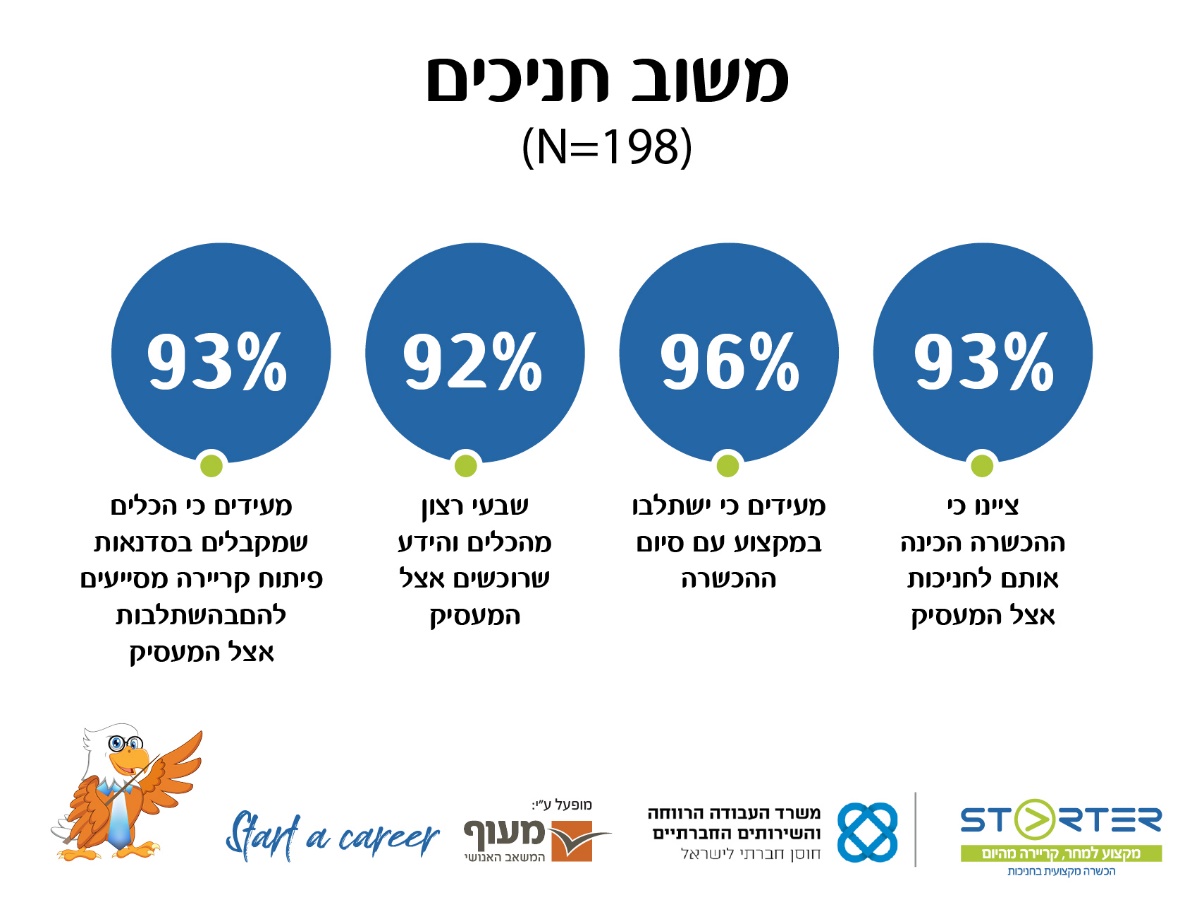 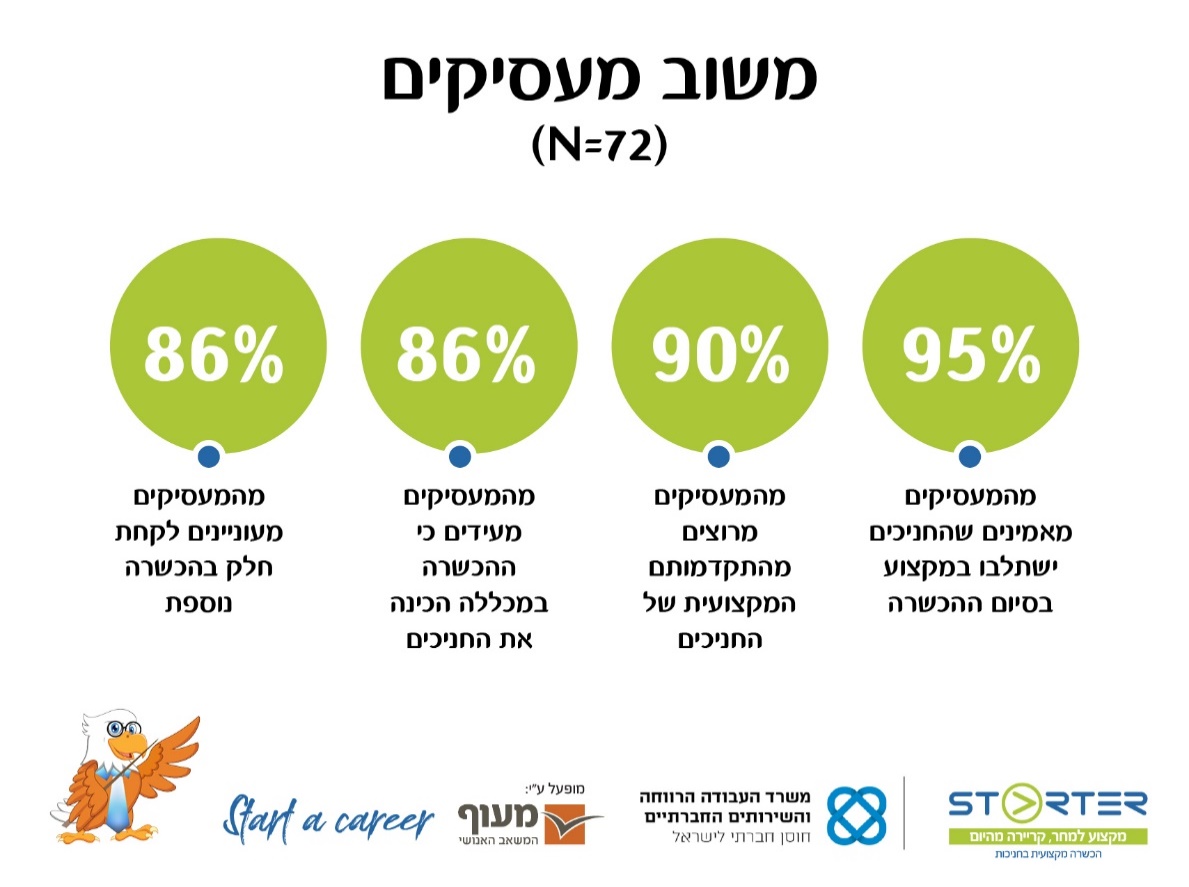 10
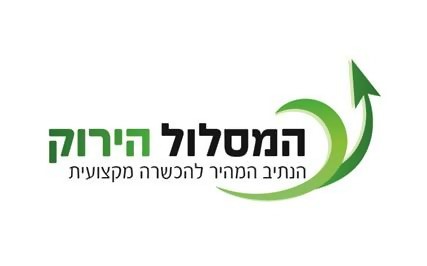 המסלול הירוק להכשרה מקצועית בשיתוף מעסיקים
מסלול מהיר וחדשני להכשרה מקצועית במימון המדינה:
נוהל אישור מהיר
מקצועות חדשים
מוסדות הכשרה שאינם מוכרים
השמה בסיום ההכשרה 
המסלול מופעל ע"י נותן שירותים שתפקידו לסייע ביצירת כיתות לימוד מלאות אשר בוגריהן יושמו במקומות עבודה, ע"י חיבור בין מעסיקים לבין מוסדות הכשרה או לחילופין לסייע למעסיקים להקים כיתה במתקניהם.
מגיש הבקשה- מעסיק המבקש ללמד אצלו/ מעסיק המעוניין להצטרף למסלול/ מוסד הכשרה (מוכר או לא מוכר) המציג שיתוף פעולה עם מעסיקים
11
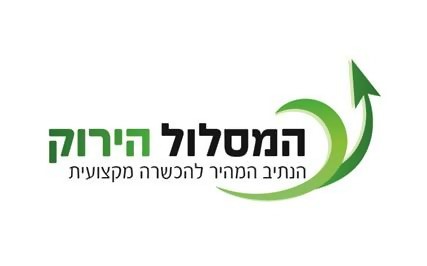 המסלול הירוק להכשרה מקצועית בשיתוף מעסיקים
במסגרת המסלול ניתן ללמד כל מקצוע (מקצועות המוכרים ע"י האגף, ומקצועות חדשים).
ניתן לכלול בתכנית הלימודים תוספת של 10% משעות הלימוד ועד 20 שעות לימוד, במימון המשרד. שעות אלו יוקדשו להוראת כישורים רכים או לתוספת נושאים עפ"י בקשת המעסיקים. 
מקצועות חדשים-
יאושרו על סמך תכנית לימודים שתוצג ע"י מוסד ההכשרה. 
התעודות והמבחנים במקרה זה יהיו של מוסד ההכשרה.
לא יאושרו מקצועות בעלי היבטים רפואיים, פרה-רפואיים ובעלי היבטי בטיחות.
לא יאושרו הכשרות באורך של מעל 800 שעות לימוד, או הכשרות שמשכן עולה על שנה.
לא יאושרו הכשרות בהיקף שעות העולה על ממוצע שעות הלימוד המקובל במשק.
לא יאושרו מקצועות המוכרים או מפוקחים ע"י משרד ממשלתי אחר לרבות המל"ג ומה"ט.
12
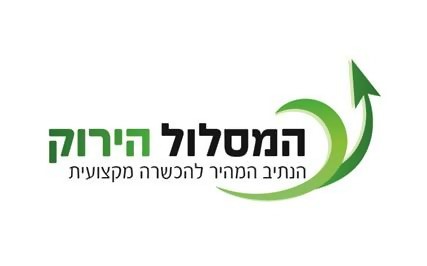 המסלול הירוק להכשרה מקצועית בשיתוף מעסיקים
העובדים מקבלים:
מימון מלא של שכר הלימוד.
תעודת גמר או תעודה מקצועית לאחר סיום הקורס והבחינות, במקצועות הקיימים באגף.
התחייבות להשמה בסיום ההכשרה, בשכר העולה 10% משכר מינימום.
המעסיקים מקבלים:
הליך מזורז לקבלת אישור להכשרה
סיוע בגיוס עובדים מוכשרים ומיומנים, בהתאם לפרופיל עובד אשר יועבר על ידו.
תכנית לימודים מותאמת לצרכי המעסיק.
13
כיתה בעבודה
נוהל כיתה בעבודה בתהליך עדכון משמעותי ועתיד להיחתם ביולי 2021.
המסלול מאפשר מימון הכשרה מקצועית עבור מעסיקים, על פי צרכיהם לקבוצת דורשי עבודה.
ההכשרה מבוצעת בהתאם לתכניות "מדף" או תכניות הנבנות בשיתוף ובאישור האגף להכשרה מקצועית.
מגיש הבקשה - מעסיקים, ארגוני מעסיקים, קבוצת מעסיקים
התשלום למגיש הבקשה בהתאם לתעריפים ולמספר השעות המאושרות להכשרה, יחושב פר לומד וישולם באופן מדורג. 
יינתן תשלום בגין רכז קורס.
ניתן לשלב בקורס עד 50% לומדים במימון עצמי.
14
כיתה בעבודה
מספר התלמידים בחלק העיוני והמעשי עד 30, אלא אם הוגדר אחרת בתקן סדנה, וזאת בהתאמה לתנאי הלימוד ולאישור הפיקוח המקצועי.
מקום ביצוע ההכשרה: 
אצל המעסיק מגיש הבקשה 
אצל אחד או יותר מהמעסיקים הכלולים בבקשה
במוסד הכשרה מוכר
במוסד הכשרה שאינו מוכר 
ניתן להגיש בקשה להכשרות לסיווג מקצועי מתקדם עבור עובדים קיימים, בתנאי שהעובדים יקודמו בשכרם בסכום העולה על 15% מהשכר ברוטו.
15
כיתה בעבודה - השינויים המרכזיים בנוהל
כיתה בעבודה- השינויים המרכזיים בנוהל
כיתה בעבודה- תמורה
סכום לתלמיד
תעריף לשעה
20 תלמידים
 או לפי תקן סדנה
מספר שעות
18
כיתה בעבודה
המעסיקים מקבלים:
מימון להכשרת דורשי עבודה בלתי מקצועיים ע"פ צרכי המעסיק.
קורס, הכולל הכשרה עיונית ומעשית, במימון מלא של משרד העבודה.
מענקי השמה ובונוס לאוכלוסיות יעד.
העובדים מקבלים:
מימון מלא של שכר הלימוד.
תעודת גמר או תעודה מקצועית לאחר סיום הקורס והבחינות.
19
מסלול הכשרה בעבודה (OJT)
מסלול הכשרה ייחודי לצורך הכשרת עובדים ישראלים במקום העבודה למקצועות הדורשים הכשרה וחניכה, אך אינם דורשים הסמכה בחקיקה או רישוי. 
ניתן להגיש בקשה למקצועות מאושרים. מקצועות אחרים הדורשים הכשרה בחניכה אך אינם דורשים רישוי או הסמכה - יעברו לטיפול המשרד (לא יאושרו מקצועות שאינם דורשים הכשרה כמו קופאים, סדרנים, עובדי ניקיון).
המעסיק מקבל מענק המהווה מימון חלקי של שכר העובד והחונך בתקופת ההכשרה.
המעסיק מתחייב להעסיק את העובד 6 חודשים לפחות.
ההכשרה באחריות המעסיק ובהדרכת חונך מטעמו.
20
מסלול הכשרה בעבודה (OJT)
העובדים מקבלים:
עבודה בשכר (מהמעסיק) במקביל לרכישת מקצוע.
עבודה בשכר של 10% מעל לשכר המינימום (מהמעסיק) במקביל לרכישת מקצוע.
חונך מקצועי מהמפעל שמלווה אותם.
התחייבות להעסיקם למשך תקופה של 6 חודשים לפחות במשרה של לפחות 135 שעות בחודש.
המעסיקים מקבלים:
תמיכה של 10,000 ₪ בגין כל עובד חדש.
מענק נוסף של 2,000 ₪ בגין כל עובד המשתייך לאוכלוסיית היעד של המשרד (גברים חרדים, נשים ערביות, אנשים עם מוגבלות ועוד).
מענק של 5,000 ש"ח בגין עובד המועסק בשכר העומד על 8,500 ₪ לחודש בממוצע.
21
תכנית השוברים להכשרה מקצועית
תכנית המאפשרת מתן מימון חלקי למשתתף הלומד בקורס בפיקוח האגף/משרד ממשלתי אחר. 
התכנית מיועדת לאוכלוסיות היעד של  זרוע העבודה ( כגון: מיעוטים, חרדים, הורים יחידים, אוכ' רווחה, צעירים בסיכון, אנשים עם מוגבלות וכו') ופועלת מתוקף החלטות ממשלה.
התוכנית מהווה כלי יעיל, גמיש ונגיש, המאפשר ללומדים לבחור קורס להכשרה מקצועית בהתאם לכישורי המועמד/ת ולאחר הליך של אבחון, ייעוץ והכוונה תעסוקתית ע"י נציגי הגופים המפנים.
משתתף/ת שסיים לימודיו בהצלחה והשתלב בשוק העבודה בתחום בו למד זכאי למענק השמה בגובה של 2000 ₪ לאחר 2 חודשי עבודה מלאים.
התכנית פועלת בשיתוף פעולה עם 11 גופים מפנים, כדוגמת: שירות התעסוקה, מרכזי הכוון למיעוטים, מרכזי הכוון לחרדים, מרכזי הכוון ליוצאי אתיופיה, תב"ת, מרכזי הכוון לאנשים עם מוגבלויות, תכניות המופעלות עבור אוכלוסיית רווחה, משרד הבריאות, הרשות לשיקום האסיר.
ניתן להגיש בקשה לקבלת שובר רק באמצעות גוף מפנה. 
המסלול מופעל ע"י נותן שירותים - חברת מגע"ר, אשר בודקת את הבקשות של הגופים המפנים בהתאם לקריטריונים המפורסמים בהוראת מנכ"ל ובכפוף לתקציב התוכנית.
טלפון ליצירת קשר - 1599-500-818
קישור לאתר תכנית השוברים - https://www.labor-shovarim.co.il/
22
תודה!
23